IV Всероссийский научно-практический форум «Современный ребенок – современный педагог – современный родитель: в условиях цифровой трансформации» 23–25 марта 2021 г.
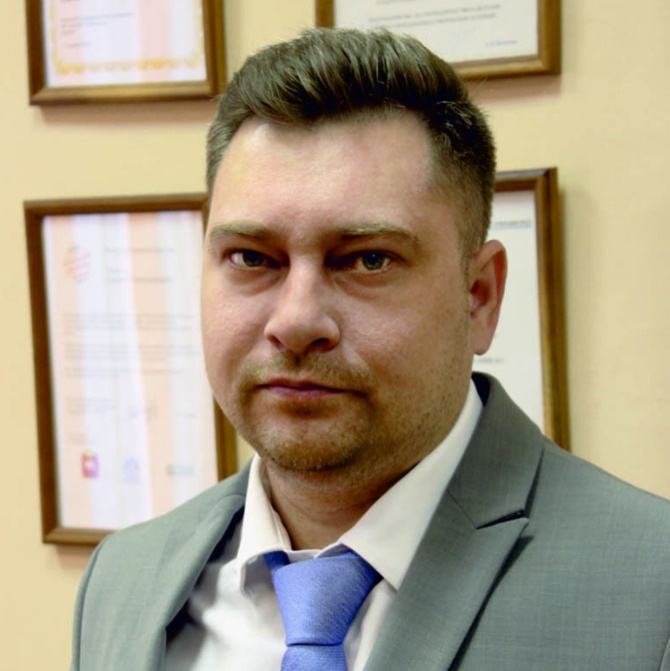 Андреев Евгений Александрович, кандидат культурологии, доцент, декан культурологического факультета ЧГИК





«Современный подросток – трансформация поколений»
Теория поколений
Авторы теории: Нейл Хоув, Уильям Штраусс
1991 год – «Поколения»
1993 год «Тринадцатое поколение»
1997 год – «Четвертое превращение»: 
Четырехчастный поколенческий цикл
Повторяющиеся модели поведения
История поколений США с 1584 по 1997 год
2000 год – «Восхождение поколения миллениума: следующее великое поколение»
Основные тезисы:
Теория признана не всеми
В основе теории – различия в опыте созревания
Разный уровень развития техники и технологий
Поколение – это собирательный образ
Основа различия поколений – особый набор убеждений, ценностей и моделей поведения
Поколение:
Совокупность людей, рожденных в промежуток времени, составляющий примерно 20 лет.
Три критерия: 
историческая эпоха;
общие убеждения;
опыт и чувство принадлежности.
Поколение Х
1963 – 1983 гг. рождения
	1. Исторические события (холодная, Афганистан)
	2. Выбор (демократический с реальными альтернативами)
	3. Глобальная информированность
	4. Индивидуализм
	5. Выживание
	6. Обучаемость и стремление к ней
	7. Эмоциональность
	8. Прагматизм
	9. Надежда на себя, соотношение между работой и личкой
Поколение Y
1984 – 1998 (2000)
	1. Исторические события (перестройка, распад СССР, военные конфликты, интернет – распространение, бренды)
	2. Изменения
	3. Оптимизм
	4. Общительность
	5. Уверенность в себе
	6. Немедленное вознаграждение
	7. Техно-образованность
	8. Наивность
Центениалы (Поколение Z)
2000 – настоящее время 
	1. Исторические события
	2. Масштабное погружение в мир информации с использованием современных технических новинок. Однако восприятие информации обладает специфическими чертами: внимание краткосрочно, но при этом, запоминание происходит быстро, не нужная информация игнорируется.
	3. Естественная интеграция в мультимедийную среду стирает грань между реальным миром и Всемирной Глобальной сетью. Это свойство позволяет центениалам быстро ориентироваться во времени и пространстве.
Центениалы (Поколение Z)
4. На задний план отходит самоценность знания, для поколения Z важнее знание путей получения нового знания, что приводит к снижению внимания в частности в ходе образовательного процесса. Соответственно, значительную роль играет процесс самообразования в сети. 
	5. Гиперактивность, но, при этом, ориентация на индивидуализм, даже некоторую сосредоточенность на собственном эго, а потребность в коммуникации реализуется посредством сети. Обратим внимание на то, что эта интеграция приводит к формированию особого типа интровертности: смещение акцента коммуникации из плоскости реального контакта в контекст взаимодействия в рамках социальных сетей. Усилила этот процесс возможность обмена голосовыми сообщениями в различных мессенджерах.
Центениалы (Поколение Z)
6. Центениалы выросли в эпоху относительной стабильности и отсутствия существенных социальных потрясений, что сформировало в них психологию общества потребления, а также уверенность в том, что все проблемы будут решены родителями. Однако некоторые экономические сложности сформировали еще одну черту – ориентированность на мгновенный успех и максимально возможное сокращение пути к искомой цели.